Vocabulary
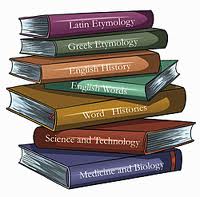 Level E    Unit 15
abrasive
(adjective) causing 
       irritation, harsh; 
       grinding or wearing 
       down; (noun) a 
       substance used to 
       smooth or polish

SYN:  chafing, grating, 
       rasping, erosive

ANT:  smooth, polished,
       satiny, oily, unctuous
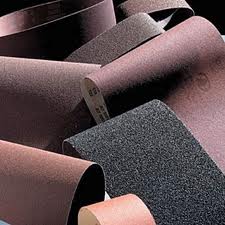 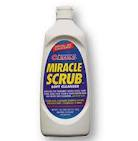 acclimate
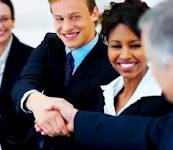 (verb) to adapt to
      a new climate, 
      environment, or 
      situation

SYN:  accustom, 
      learn the ropes
chagrin
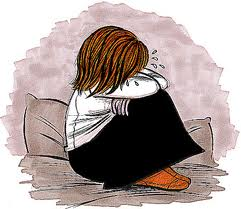 (noun) irritation or 
       humiliation caused by
       disappointment or 
       frustration; (verb) to 
       cause such a feeling

SYN:  (noun) vexation, 
       mortification; (verb) 
       abash, mortify

ANT:  (noun) jubilation,
       exultation, triumph; 
       (verb) exult, delight
complacent
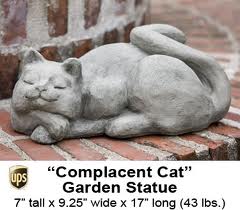 (adjective) self-
      satisfied; overly 
      content

SYN:  smug, pleased 
      with oneself

ANT:  discontented, 
      chagrined
concur
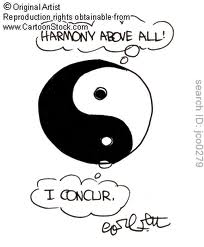 (adjective) to 
      express 
      agreement,
      approve

SYN:  agree, assent,
      ratify, sanction

ANT:  disagree, 
      differ, part 
      company
defamation
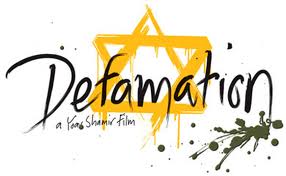 (noun) slander or 
      libel

SYN:  vilification, 
      calumny, 
      mudslinging

ANT:  salute, tribute,
      testimonial, praise
explicate
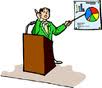 (verb) to make plain
      or clear, explain; 
      to interpret

SYN:  clarify, 
      elucidate, untangle, 
      spell out

ANT:  confuse, 
      bewilder, obscure, 
      obfuscate
fracas
(noun) a noisy 
      quarrel or brawl

SYN: row, 
      altercation, 
      rhubarb, brouhaha

ANT: agreement, 
      accord, unanimity, 
      harmony
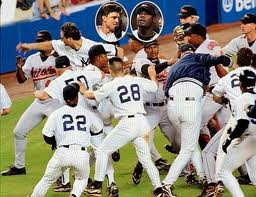 grotesque
(adjective) 
      unnatural, 
      distorted, bizarre

SYN:  fantastic, 
      outlandish, ugly, 
      deformed

ANT:  appealing, 
      attractive, comely
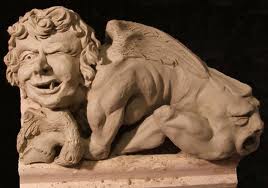 pandemonium
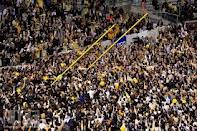 (noun) a wild uproar, 
       din, or commotion

SYN: chaos, tumult, 
       bedlam, three-ring 
       circus

ANT: order, calm, 
       tranquility, peace, 
       repose
raucous
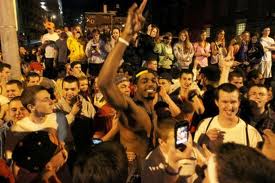 (adjective) 
      disagreeably harsh-
      sounding; 
      disorderly

SYN: boisterous, 
      clamorous, strident

ANT: placid, tranquil, 
      peaceful, serene, 
      pastoral
receptive
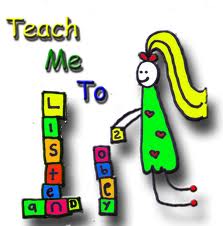 (adjective) open and
      responsive to ideas
      or suggestions

SYN:  open-minded, 
      tolerant, amenable

ANT:  narrow-minded,
      intolerant, 
      hidebound
renounce
(verb) to give up or 
      resign something

SYN:  repudiate, 
      disown, abdicate, 
      abjure

ANT:  retain, secure, 
      affirm, assent, aver
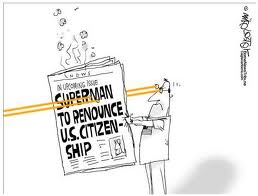 repress
(verb) to hold back; to 
       put down or check 
       by force

SYN:  subdue, curb, 
       stifle, constrain, 
       bottle up

ANT:  liberate, set 
       loose, provoke, 
       excite
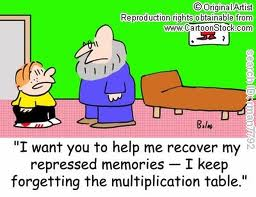 reticent
(adjective) not inclined 
       to speak; reserved; 
       reluctant

SYN: taciturn, 
       closemouthed, 
       tight-lipped

ANT:  talkative, 
       garrulous, voluble, 
       long-winded
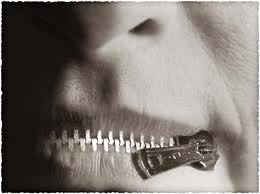 savory
(adjective) tasty, 
       appetizing; pungent or 
       salty, not sweet; 
       inoffensive, respectable

SYN:  delectable, 
       flavorful, aromatic, 
       piquant

ANT:  distasteful, 
       unpalatable, 
       malodorous, bland
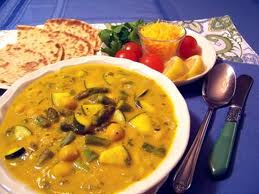 somnolent
(adjective) sleepy, 
       drowsy; inducing 
       sleep

SYN:  groggy, 
       soporific

ANT:  alert, lively, 
       wide-awake, 
       stimulating
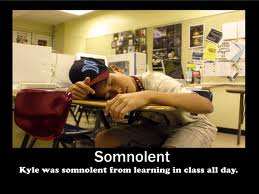 vehement
(adjective) intense, 
      forceful, powerful

SYN:  emphatic, 
      fierce, vigorous,
      impassioned

ANT:  apathetic, 
      lukewarm,
      subdued,  muted
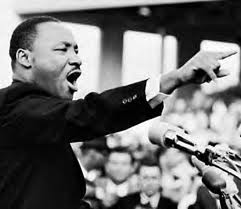 voluble
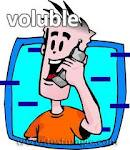 (adjective) 
       characterized by a 
       ready flow of 
       words; glib, fluent

SYN: loquacious, 
       garrulous, long-
       winded, prolix

ANT: 
       uncommunicative, 
       reticent, taciturn, 
       terse
zealous
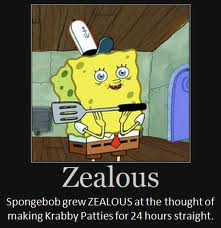 (adjective) eager, 
      earnest, devoted

SYN:  ardent, fervent, 
      devout, dogged, 
      gung ho

ANT:  reluctant, 
      unwilling, averse, 
      tepid